Relationships Education

Staff training session 1
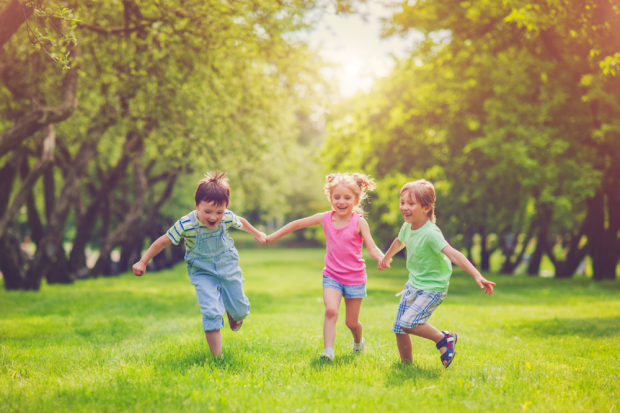 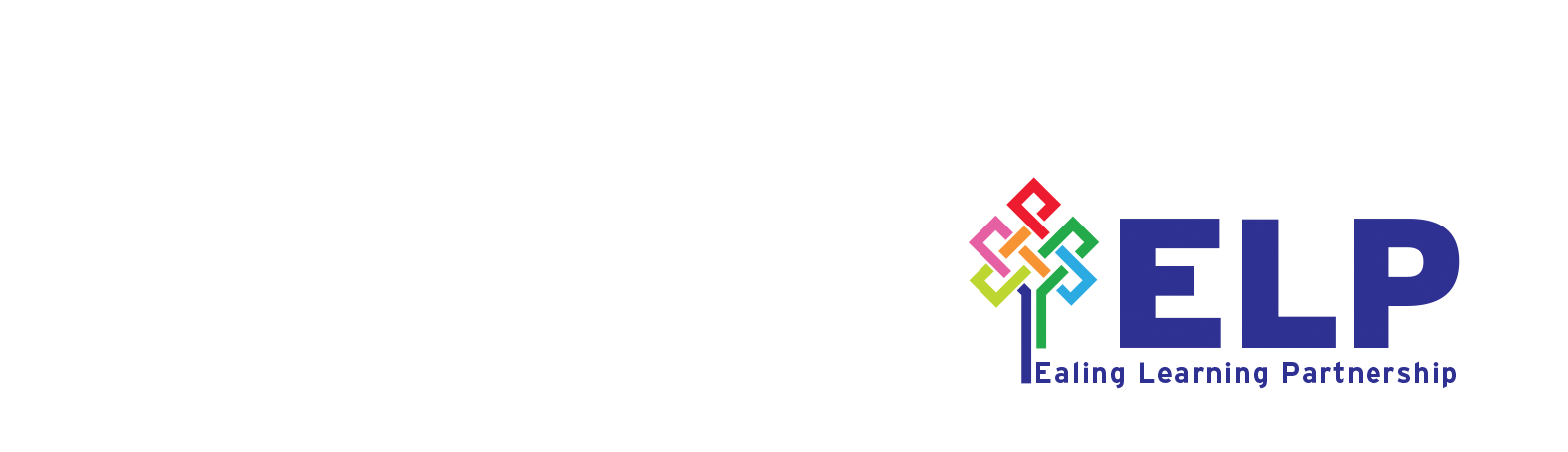 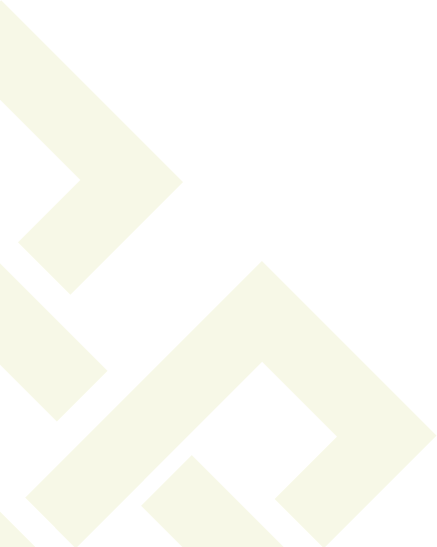 Relationships Education training 1
What is Relationships Education?

School data for Relationships Education

The importance of Relationships Education

What is covered in Relationships Education?

When should these topics be taught?
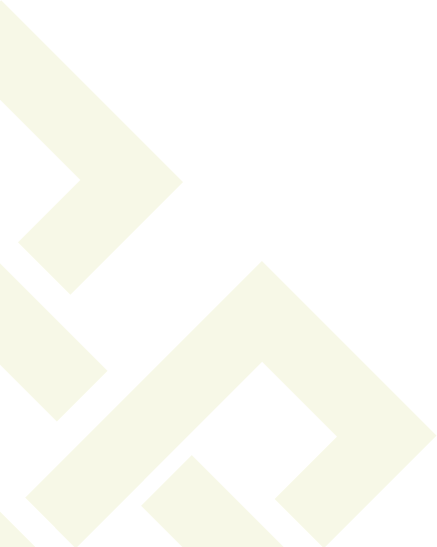 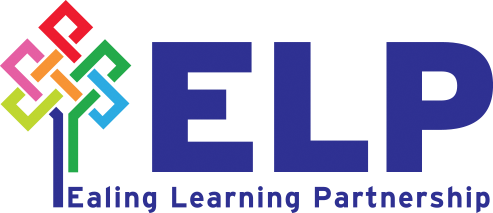 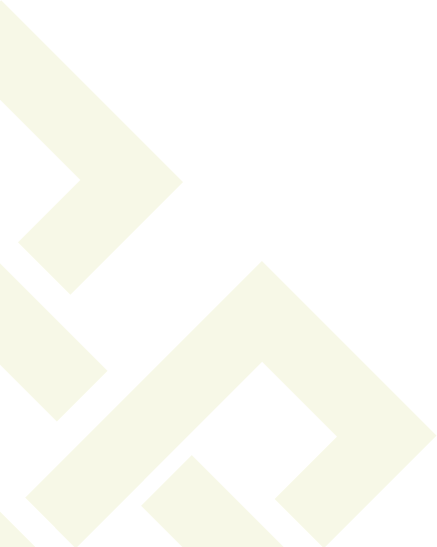 Relationships Education training 2
Delivering effective Relationships Education

Tops tips for delivering Relationships Education

Looking at lessons plans

Assessment

Answering difficult questions
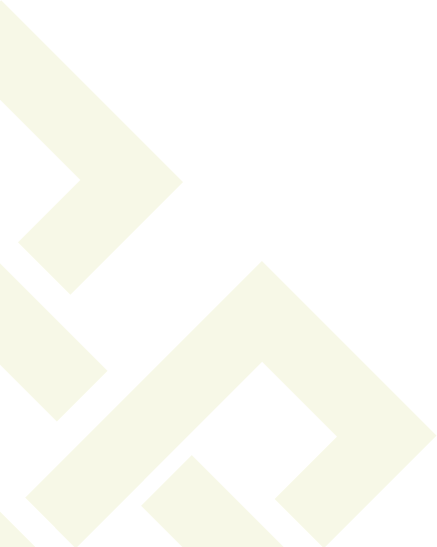 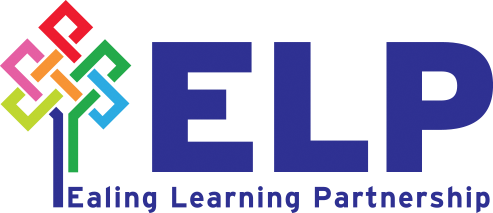 Ground Rules
Ground Rules
R - Respect
O – Openness 
C – Confidential 
K - Kind
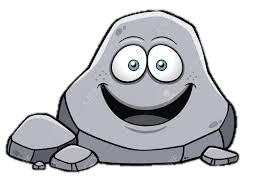 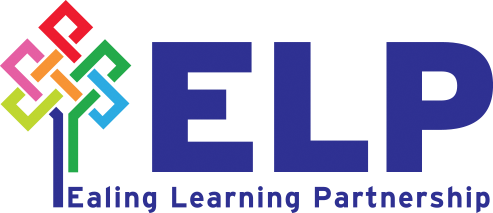 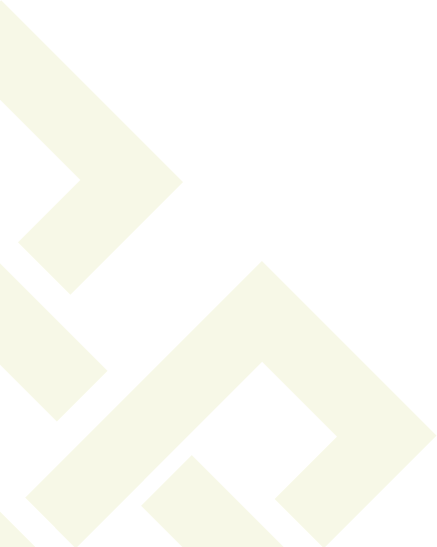 My Relationships Education
What information about growing up did you get:
From school lessons?
From magazines  etc.?
From your friends?
From your parents?
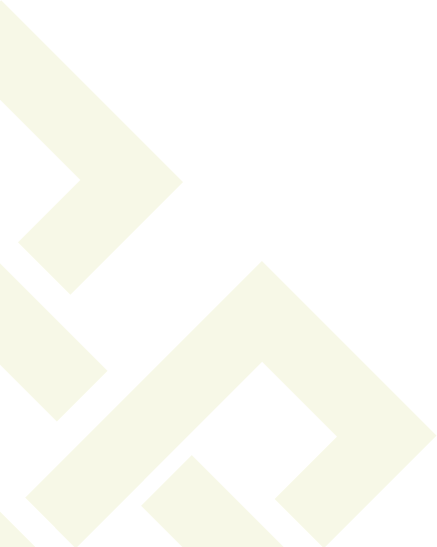 What was good? What would you change?
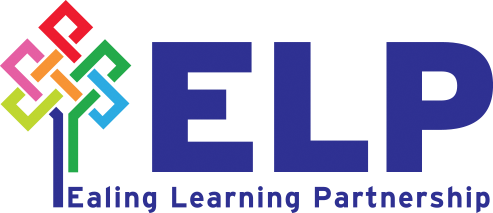 School XXX HRBS 2019
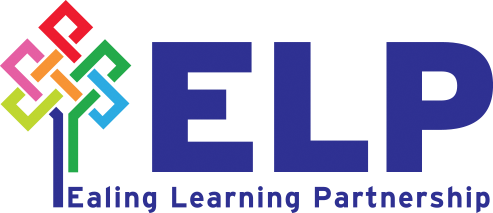 School XXX HRBS 2019
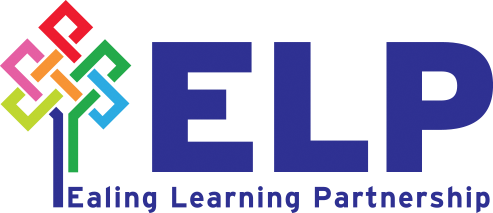 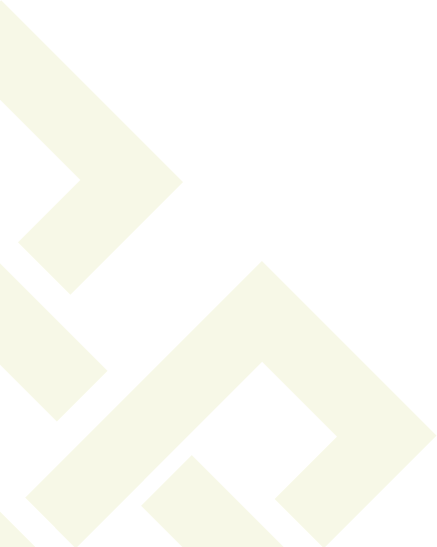 What do you know about Relationships Education?
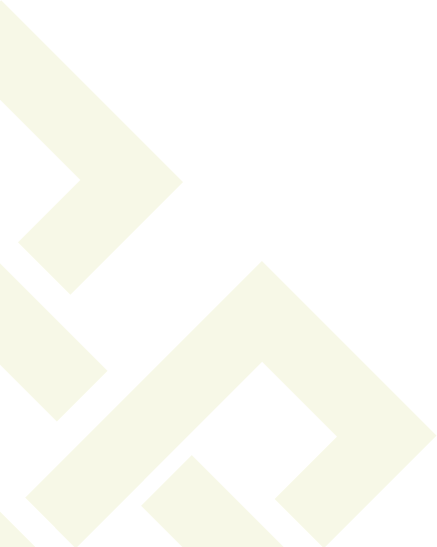 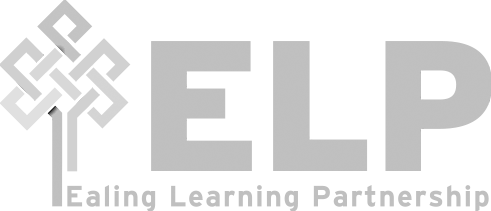 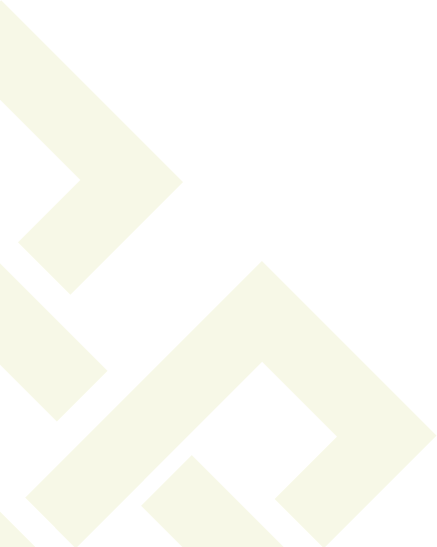 Relationships Education in primary schools
Part of PSHE
Linked to safeguarding
Puberty in upper KS2 (year 4, 5 and 6)
Sex education in year 6
Puberty and Sex Education lessons usually covered in Summer Term
Statutory guidance used from September 2020
Range of topics: e.g. keeping clean, routine, good and bad touch, saying no, assertiveness, good friendships, self esteem, communicating
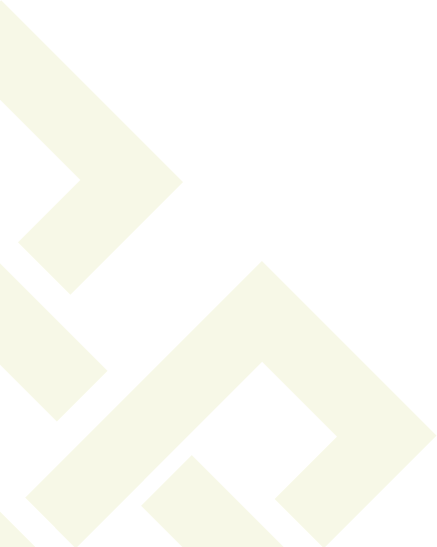 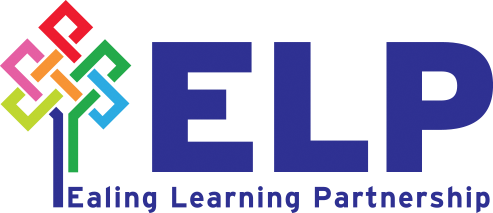 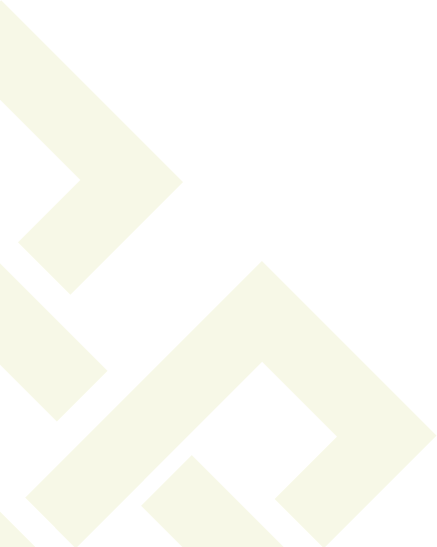 Updated guidance for Relationships Education.
Will be called Relationships Education in primary schools (was previously RSE)
Schools will follow this statutory guidance from September 2020
Parents will only be able to withdraw children from sex education lessons (year 6 only).
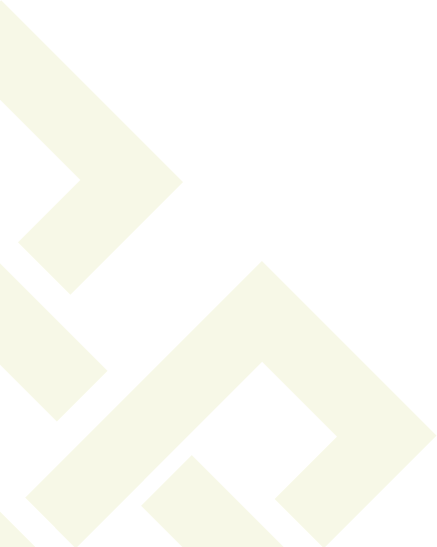 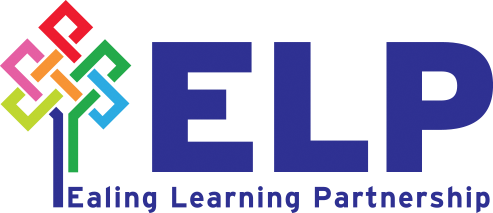 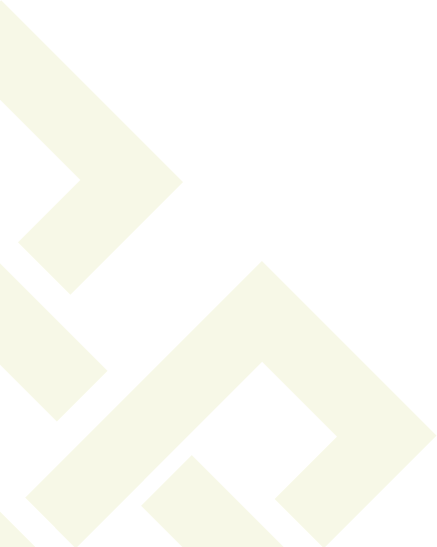 What has to be covered in primary schools?
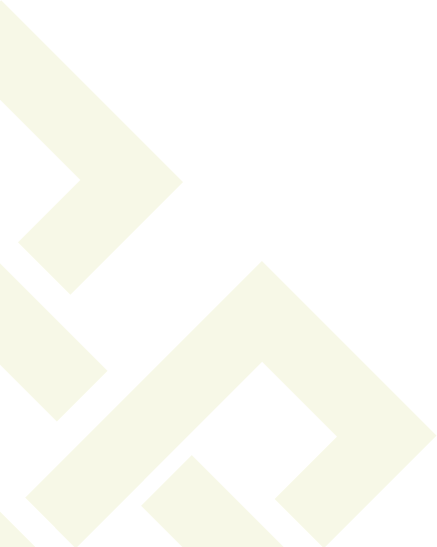 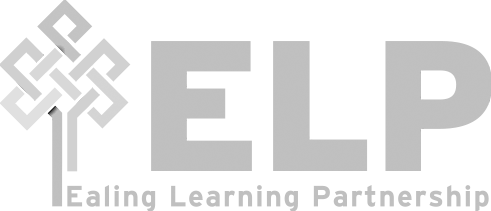 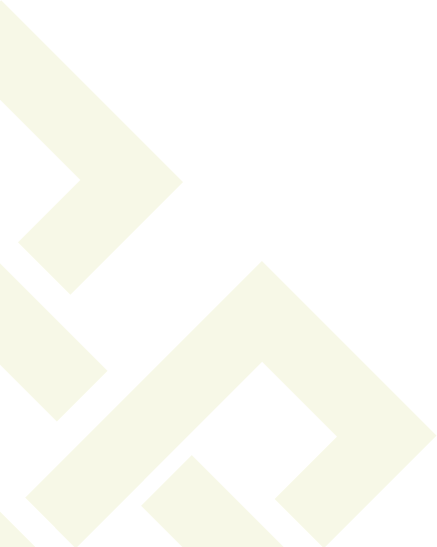 Relationships Education
Families and people who care for me
Caring friendships
Respectful relationships
Online relationships
Being safe
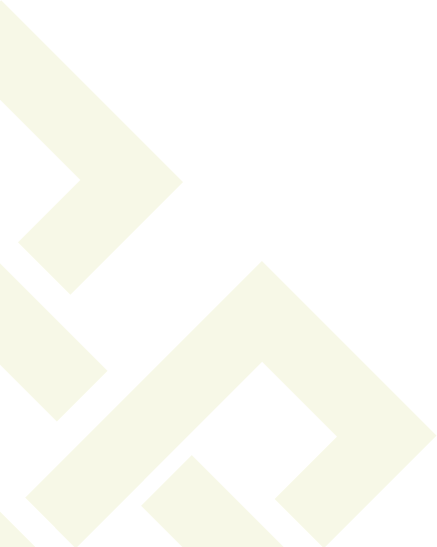 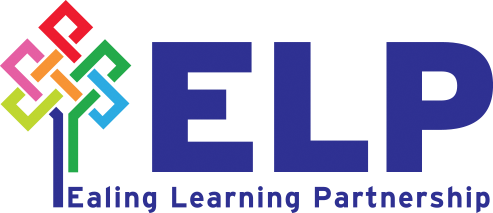 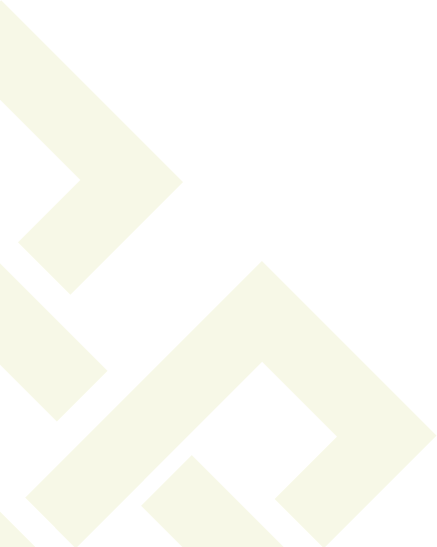 Health Education
Mental wellbeing 
Internet safety and harms
Physical health and fitness
Healthy eating
Drugs, alcohol and tobacco
Health and prevention
Basic first aid
Changing adolescent body
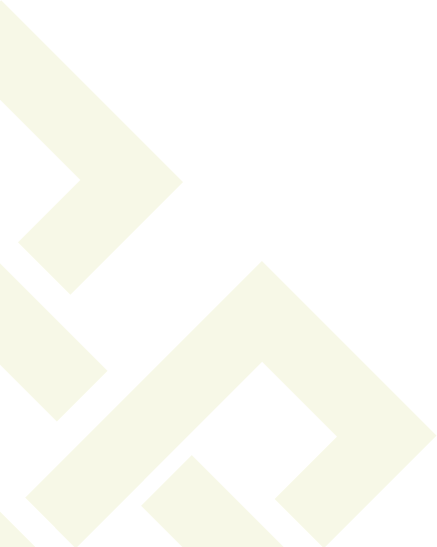 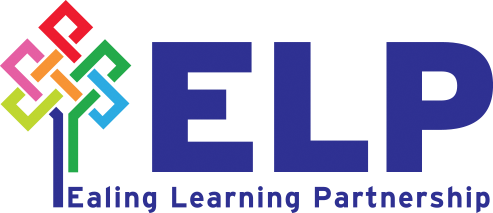 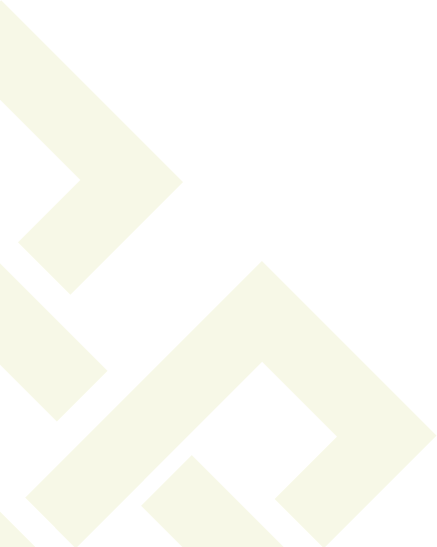 Sex education
Not statutory from September 2020
Many primary schools may choose to teach sex education in year 6 – however this is not a statutory requirement
If schools do teach sex education, parents can withdraw their child from sex education lessons
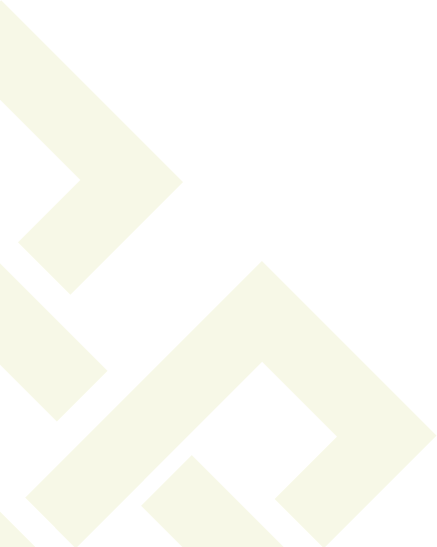 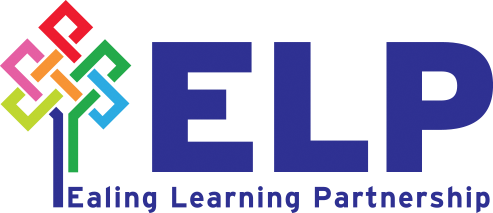 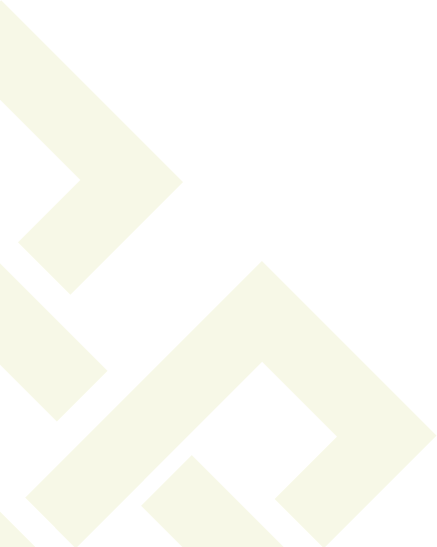 Four main topics
Our bodies
Relation-ships and family life
Growing up
Keeping safe
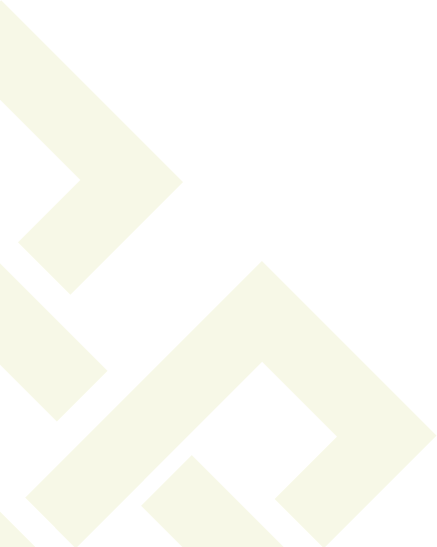 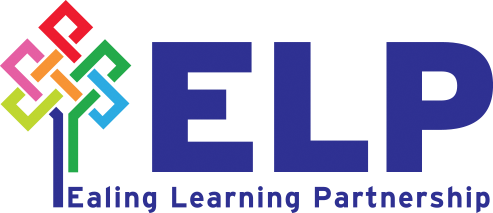 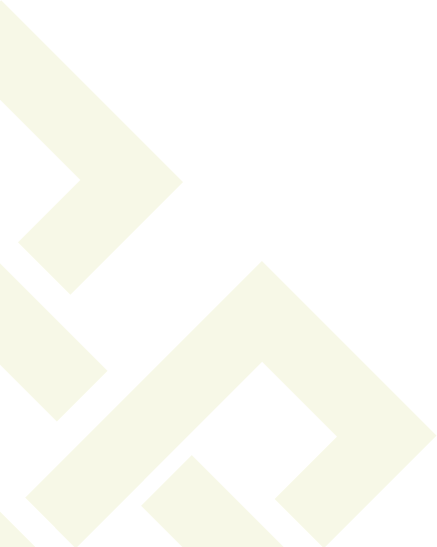 Relationships Education themes
Respect 			Emotions   		Friendships     
Saying No			Good and bad touch	
Differences  		Families and people who care for me
Puberty 	 		Empathy	           	Keeping safe
Communicating	 Building self-esteem         
Sex 				Solving problems
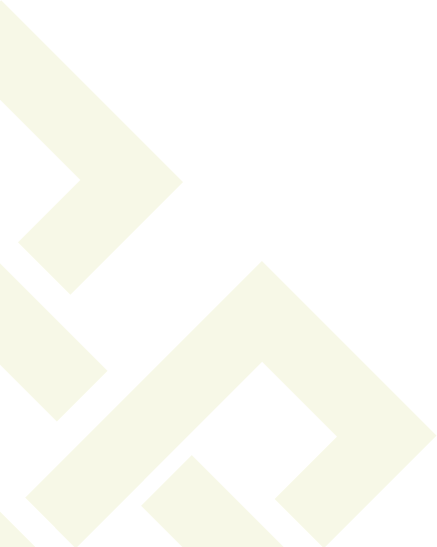 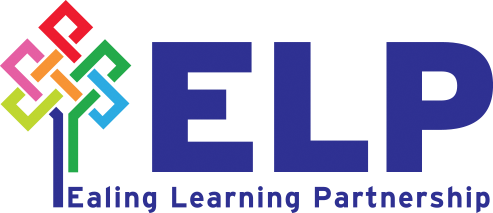 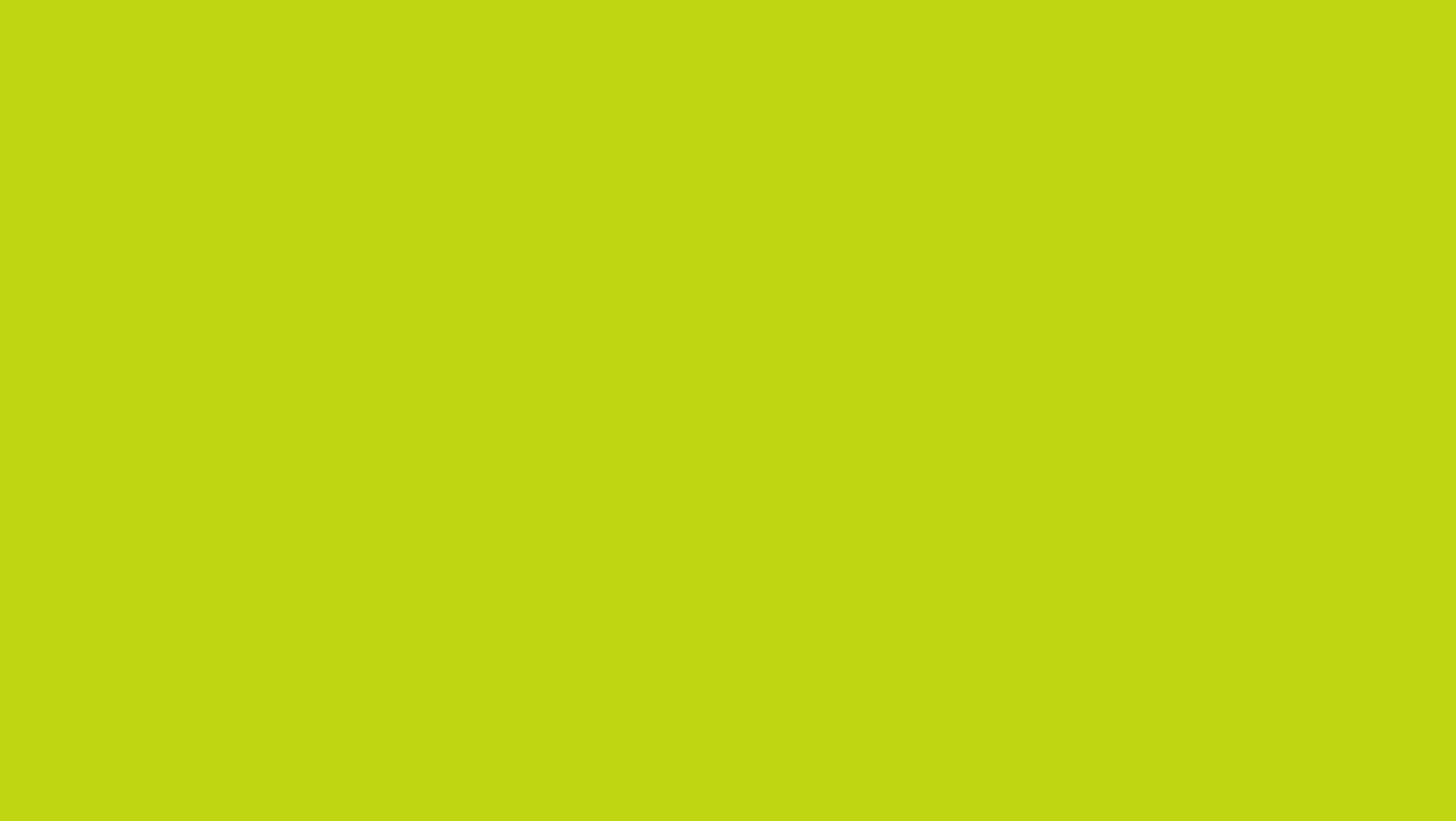 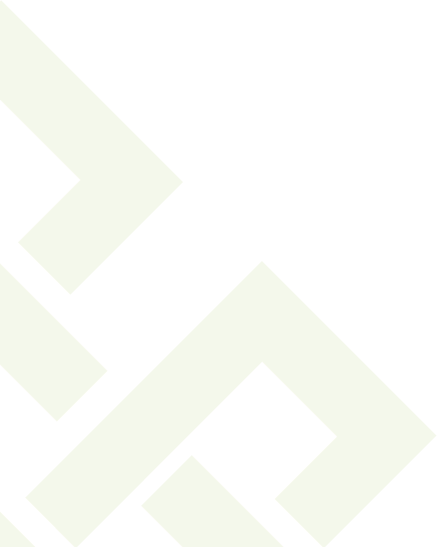 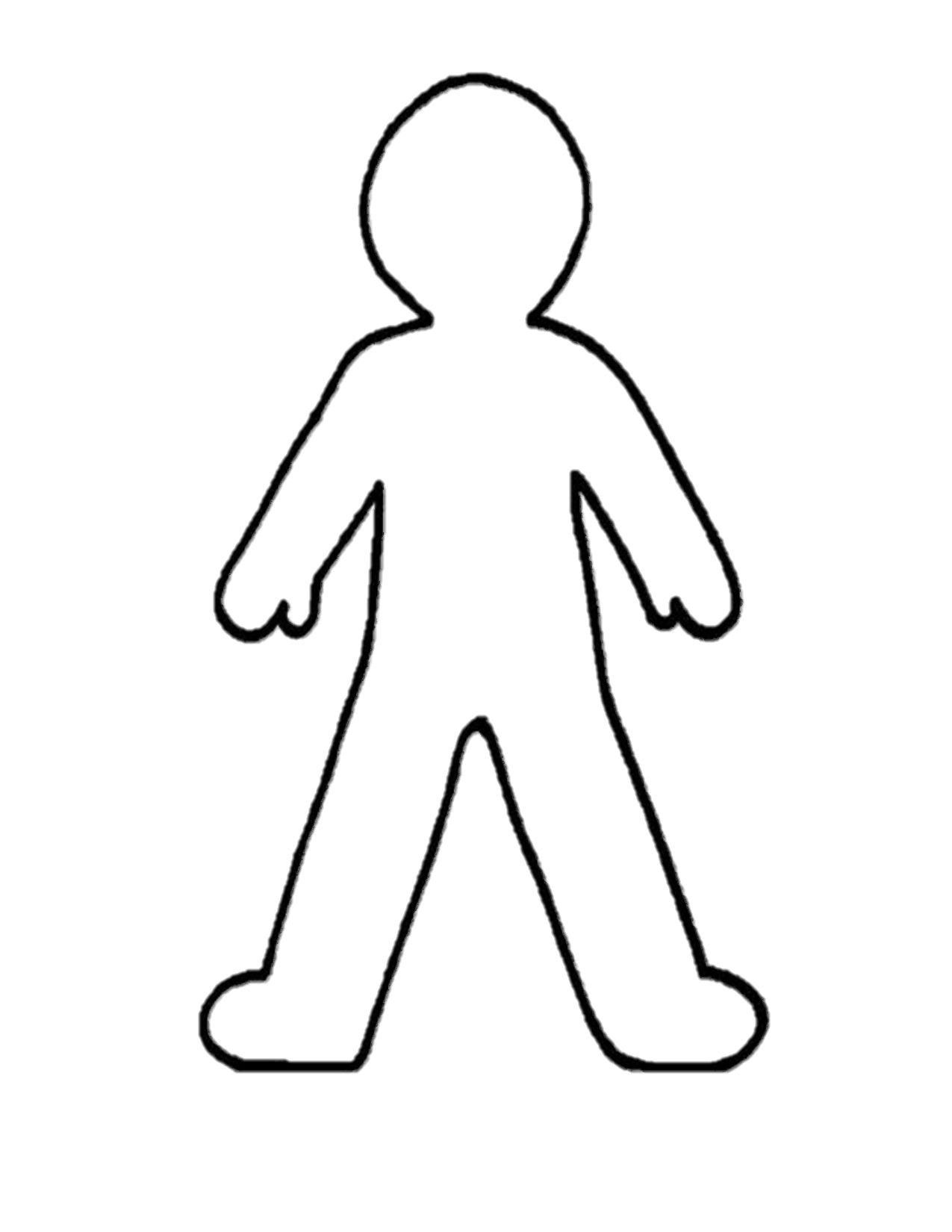 Meet the Health Improvement Team
Why is Relationships Education important?

What skills does it teach children?
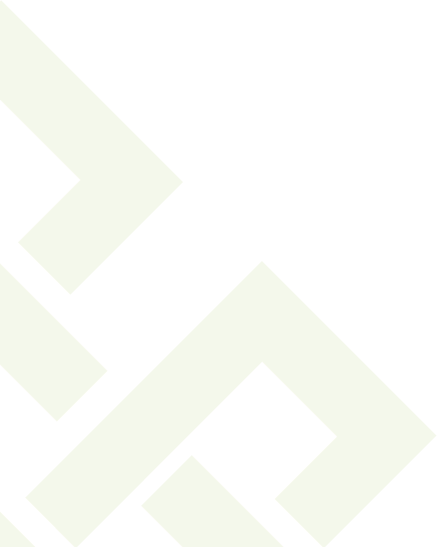 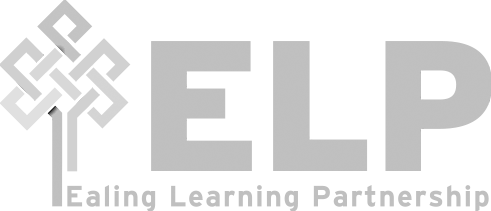 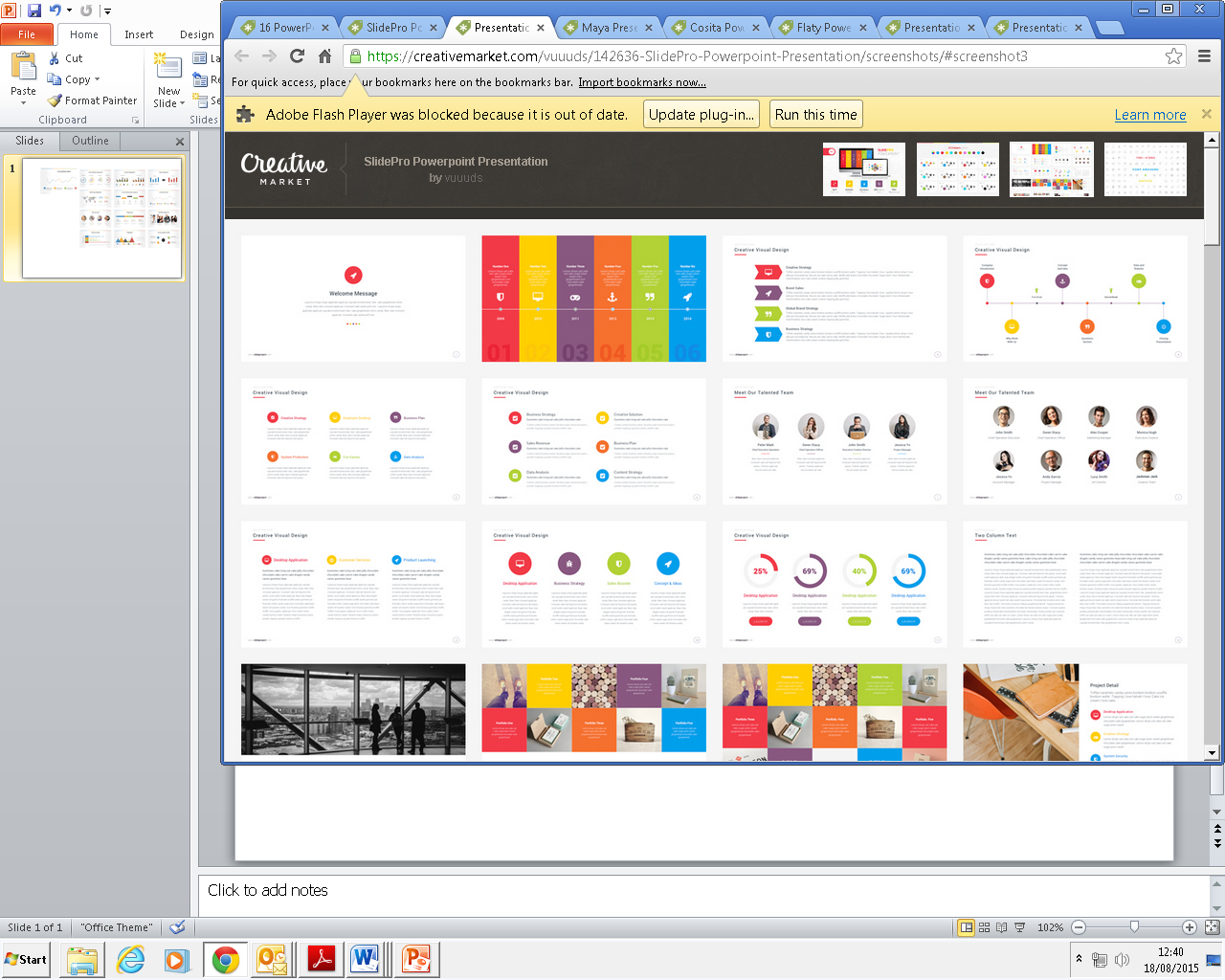 [Speaker Notes: Buy Back 
- Hosting the conference as part of our MHIS - toolkit]
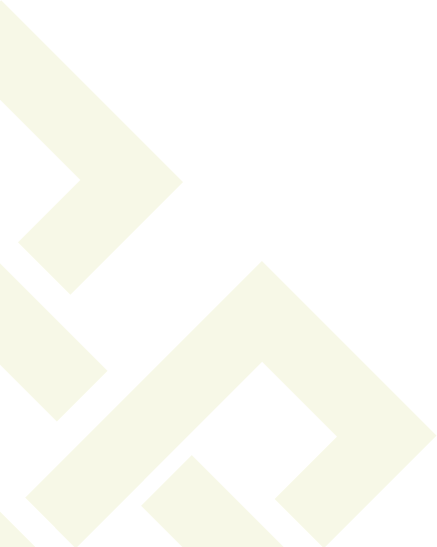 Why is Relationships Education important?
Develop confidence in talking, listening and thinking about feelings and relationships.
Are able to name parts of the body and describe how the body works.
Have the skills, language and confidence to protect themselves.
Are prepared for puberty.
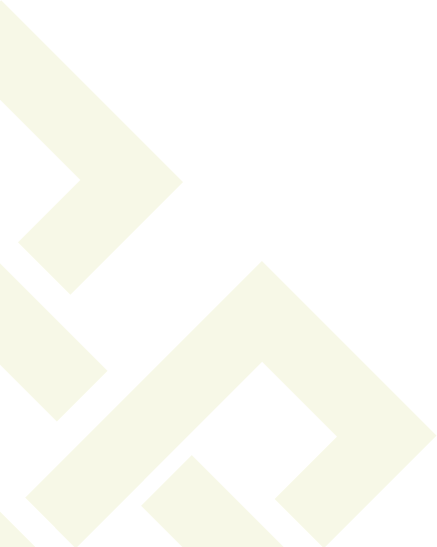 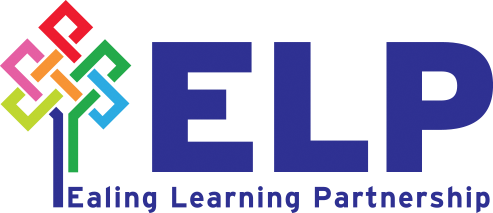 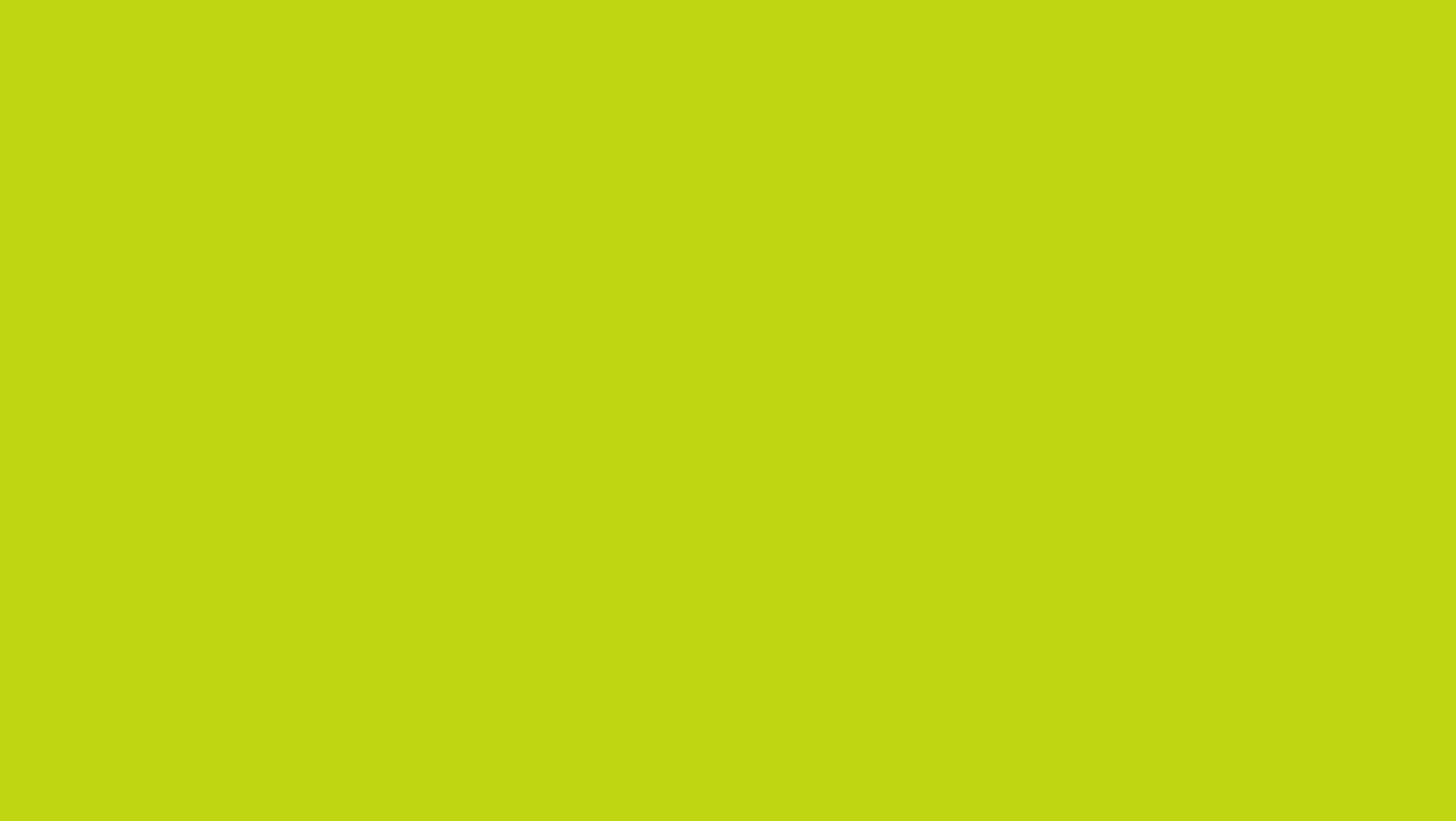 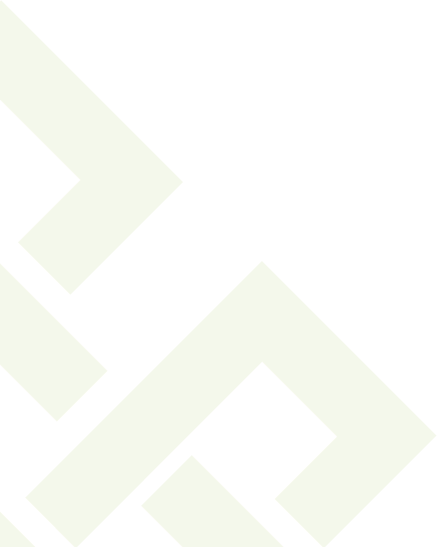 Meet the Health Improvement Team
When should these be taught?

Timeline activity
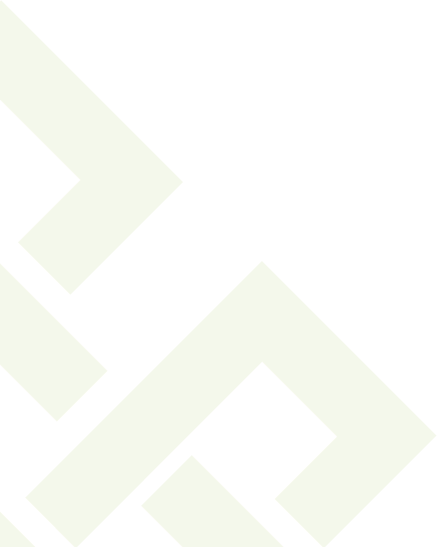 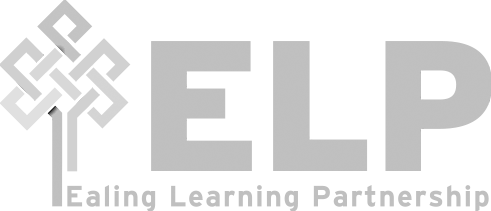 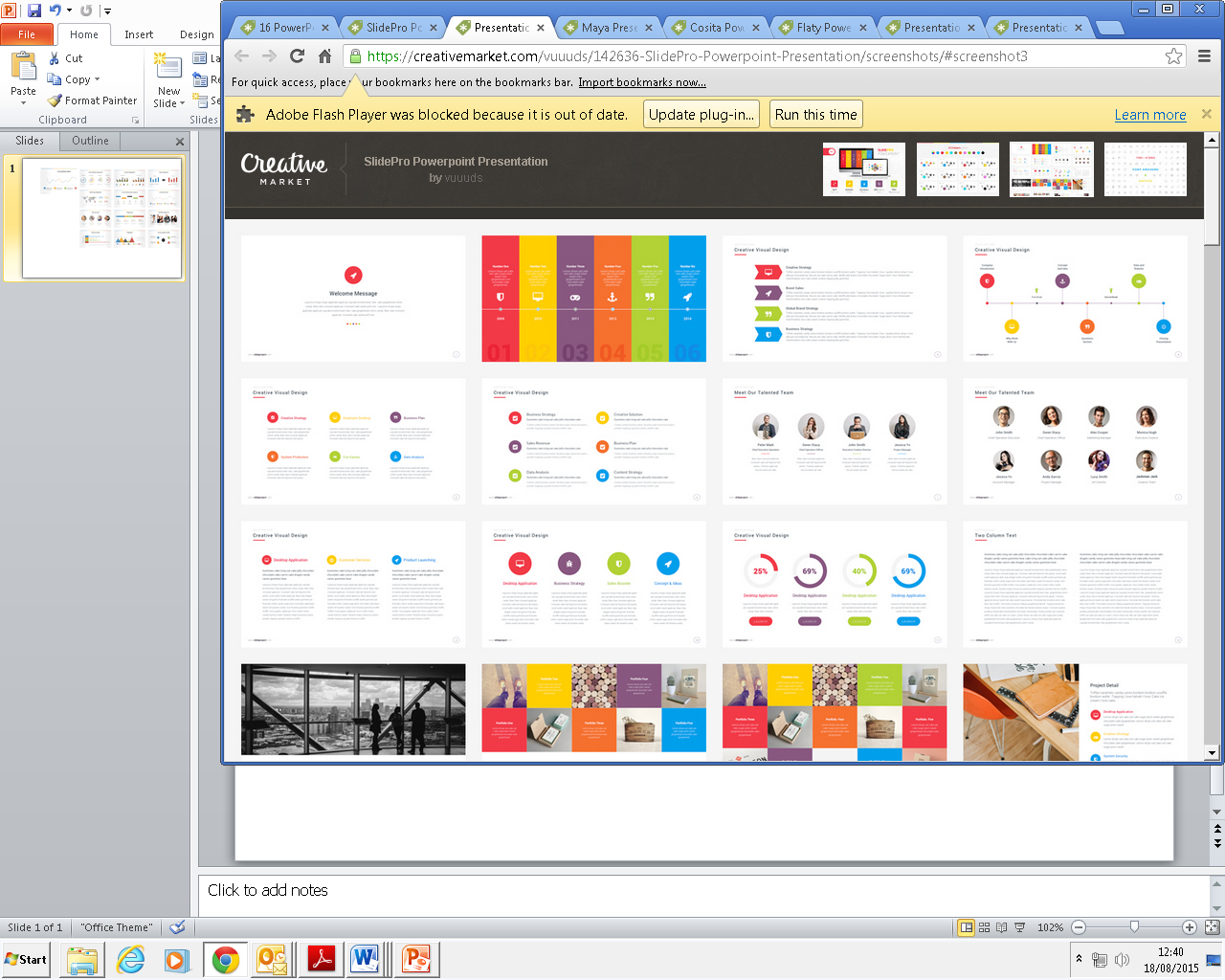 [Speaker Notes: Buy Back 
- Hosting the conference as part of our MHIS - toolkit]
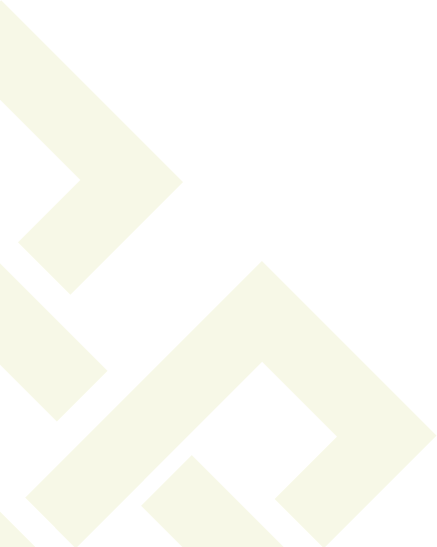 Relationships Education and safeguarding
Universal language spoken by all
Promotes healthy relationships
CSE and grooming – links to online safety
Appropriate and inappropriate touch
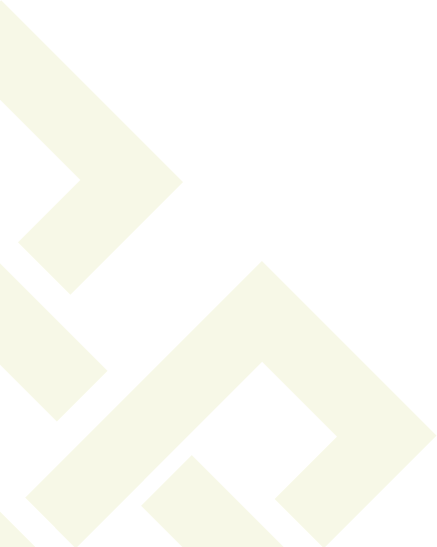 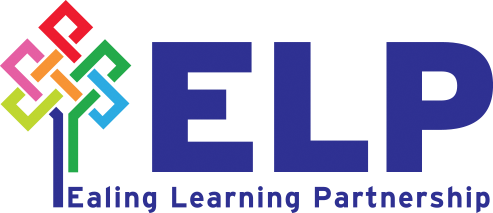 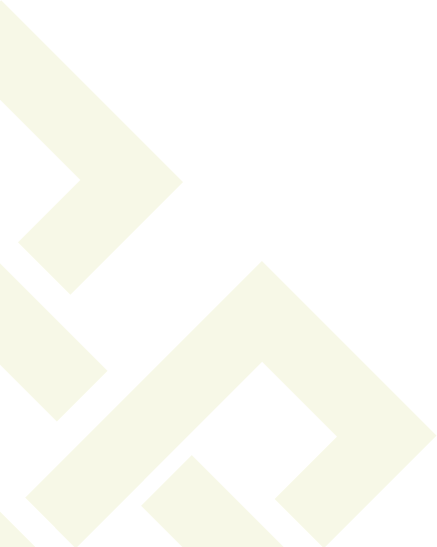 Where do children learn about Relationships Education topics?
Keeping safe
Healthy friendships
Families
Stereotypes
Body changes
Healthy body image
Saying no
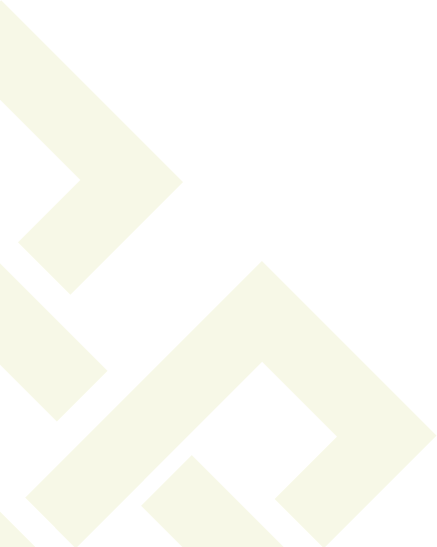 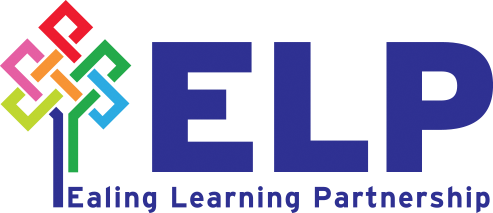 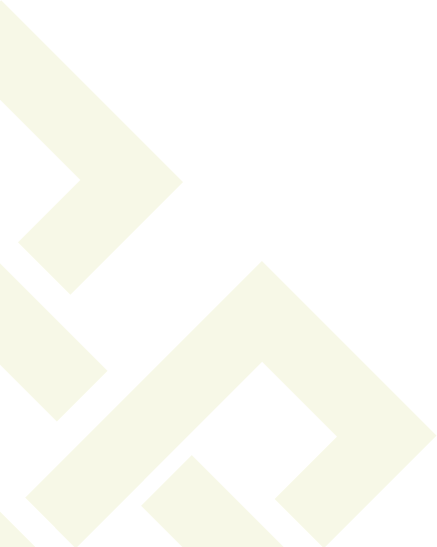 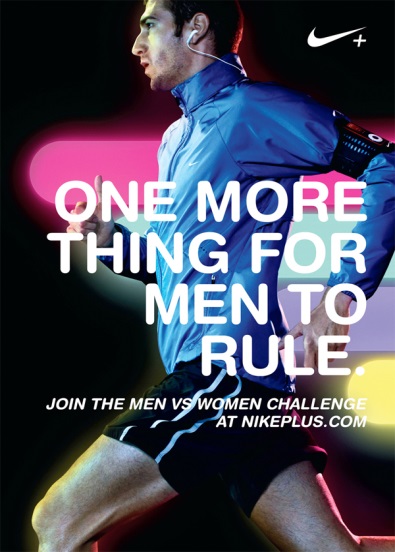 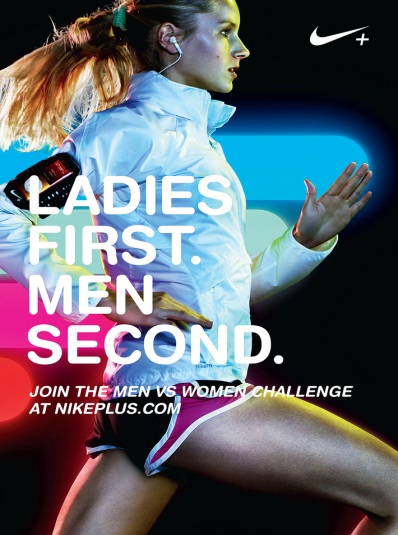 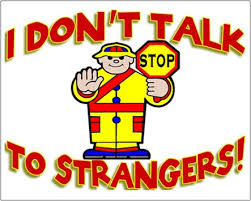 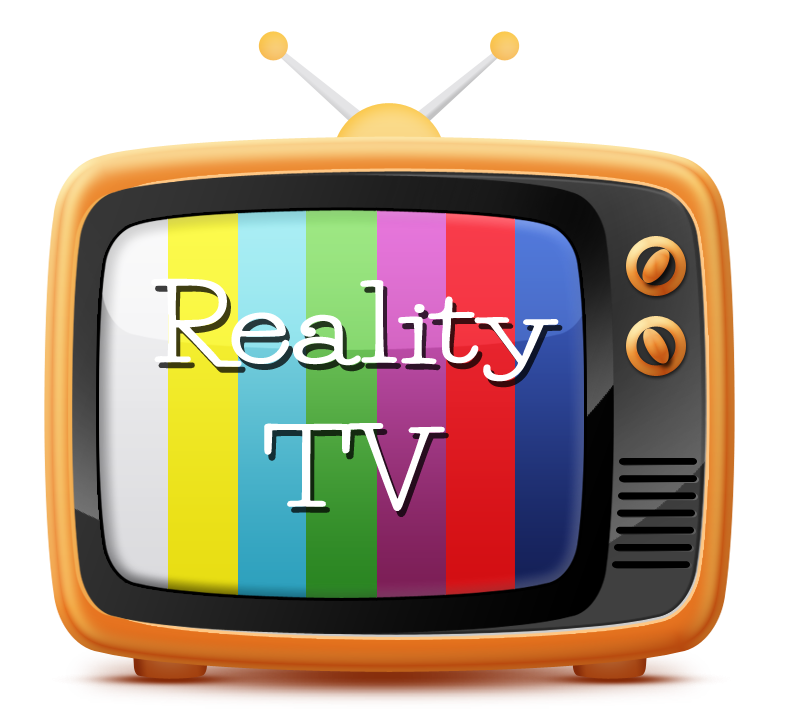 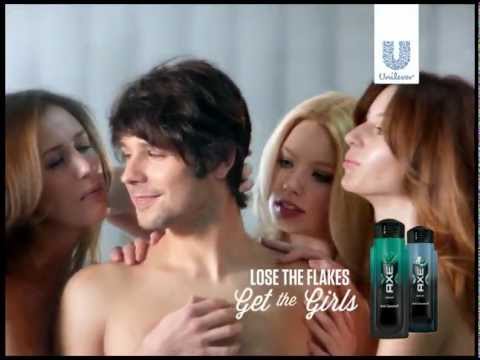 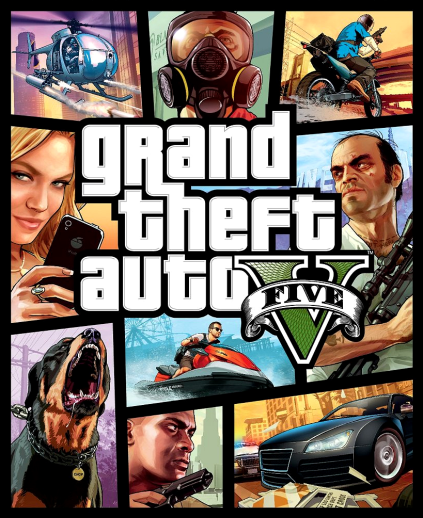 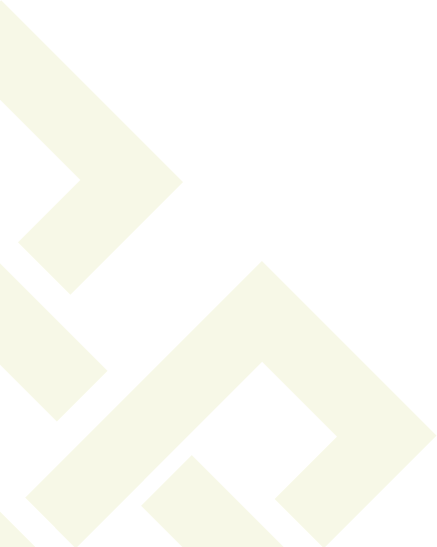 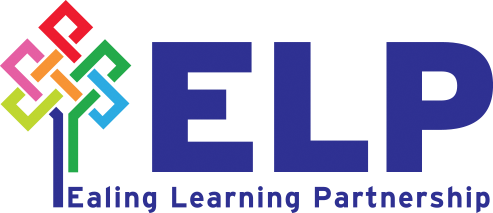 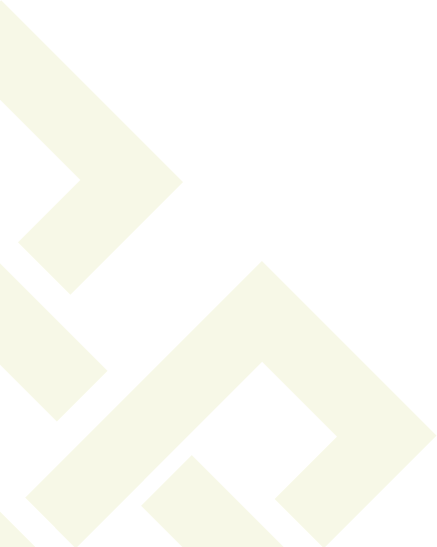 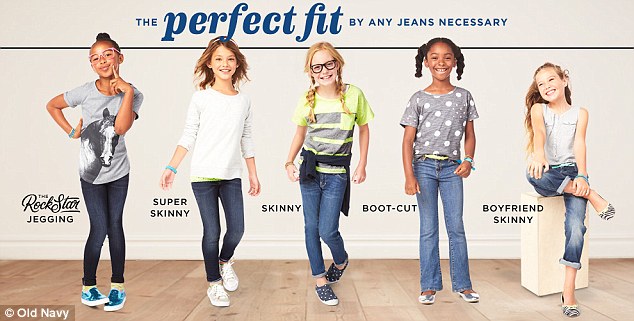 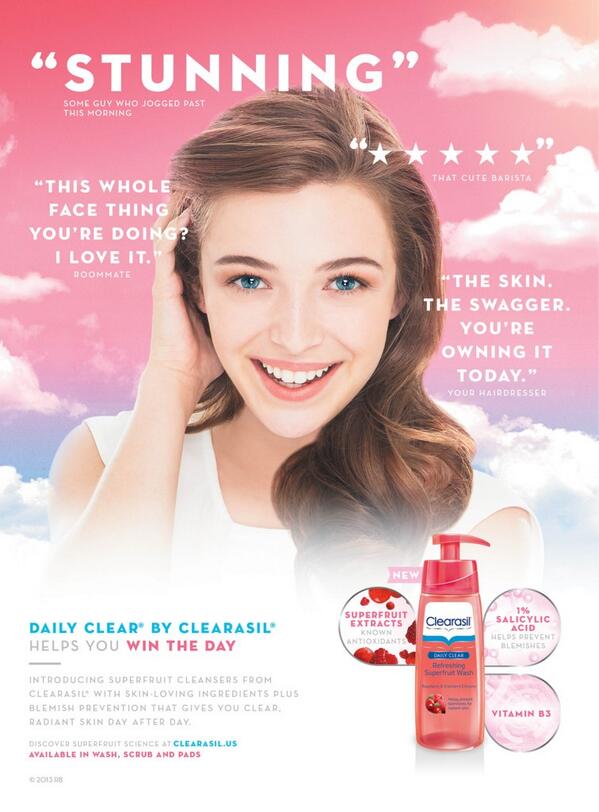 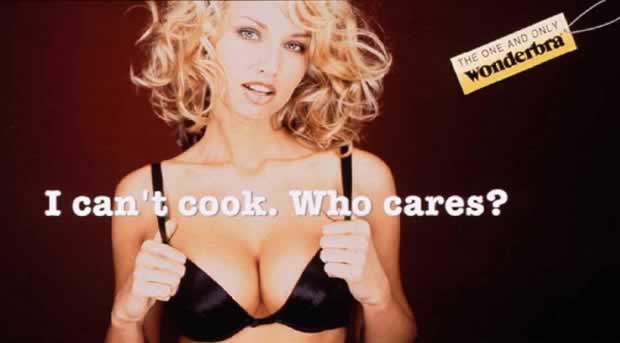 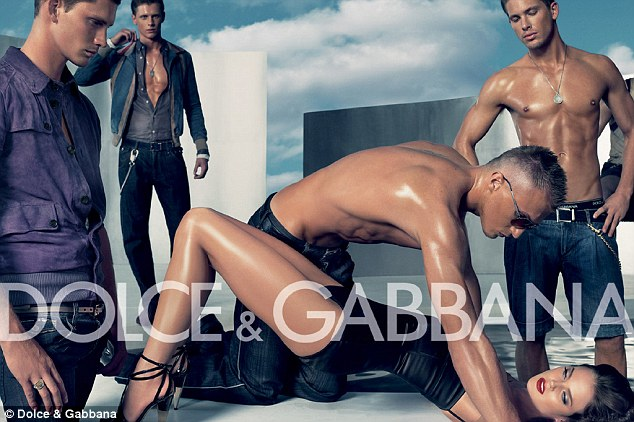 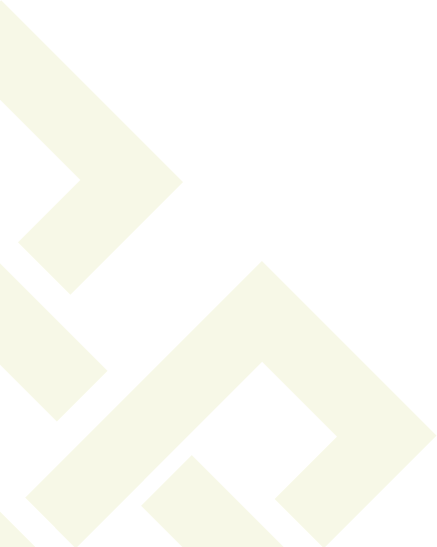 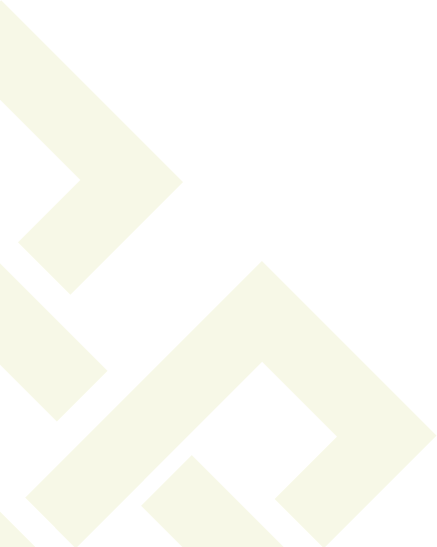 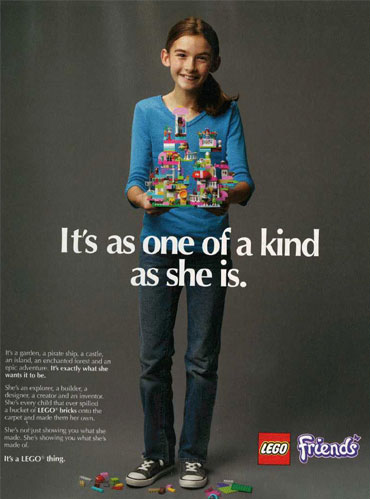 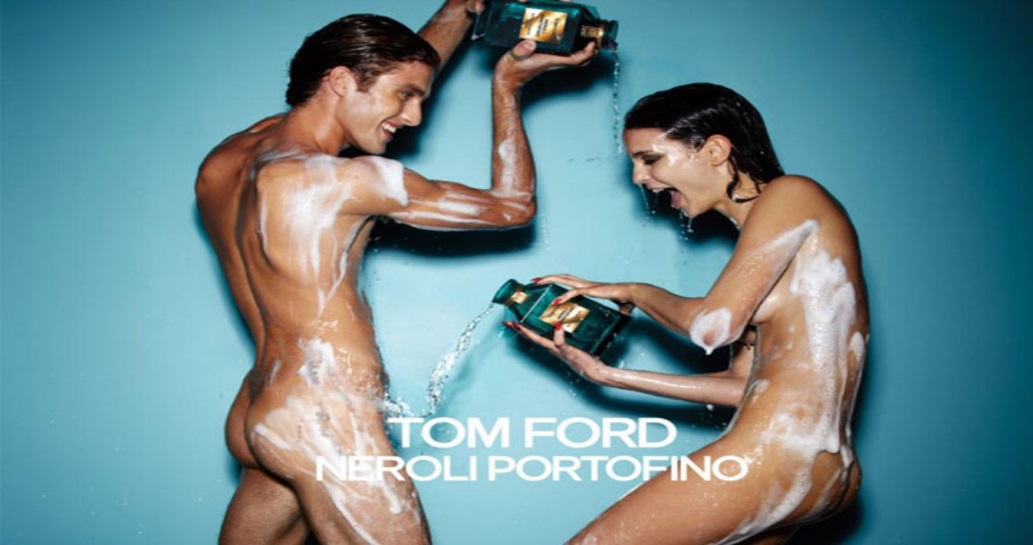 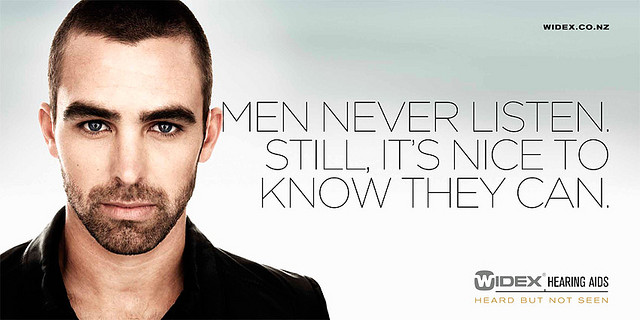 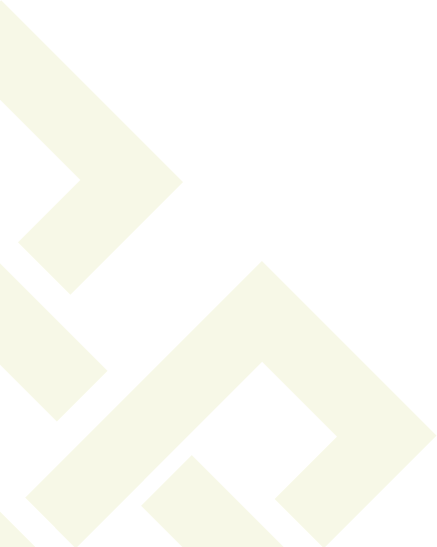 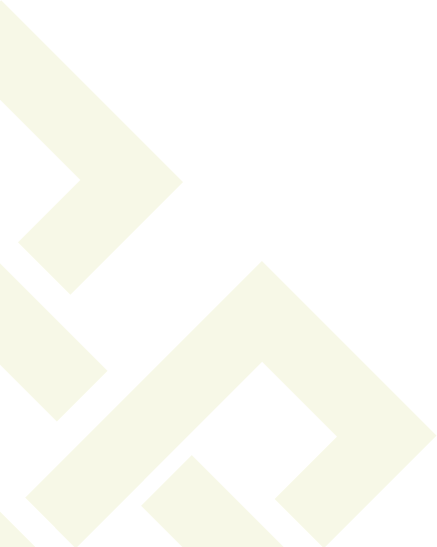 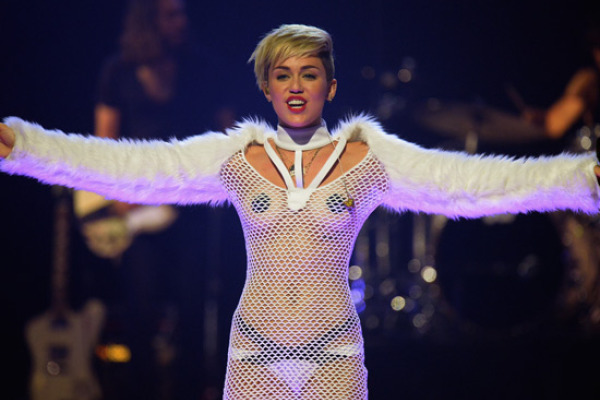 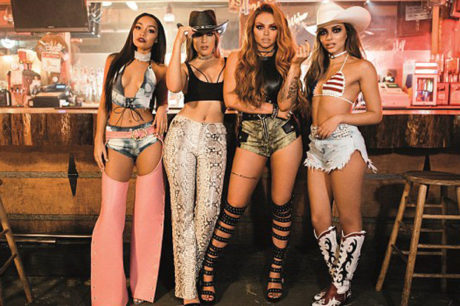 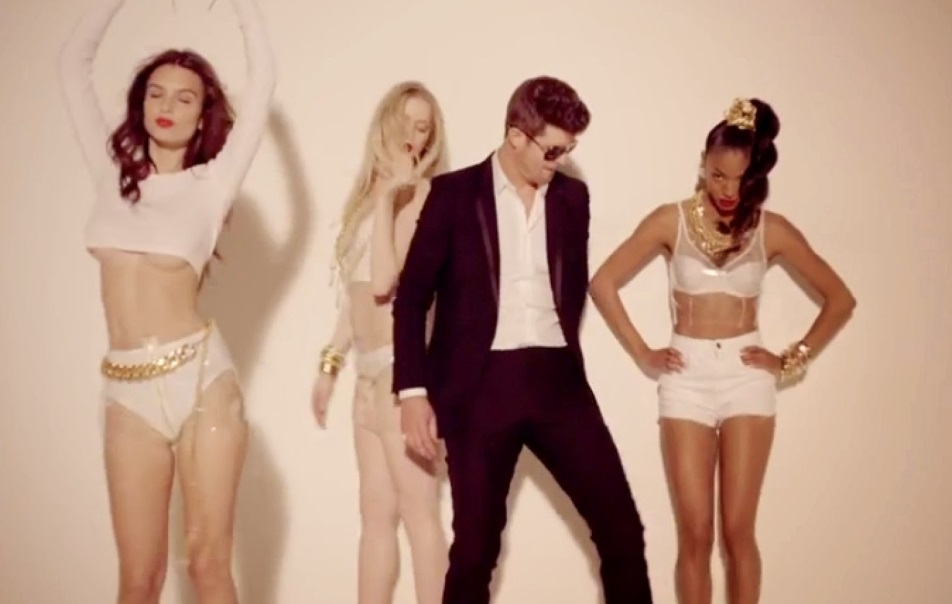 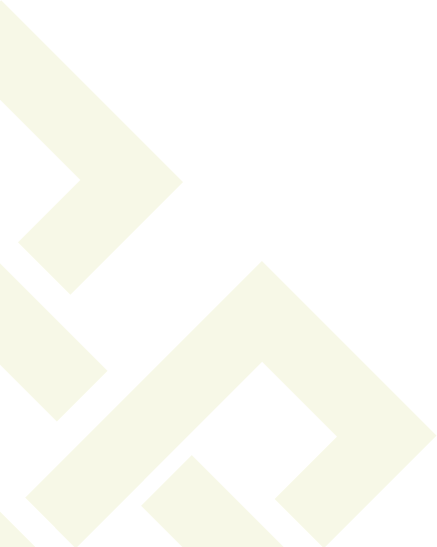 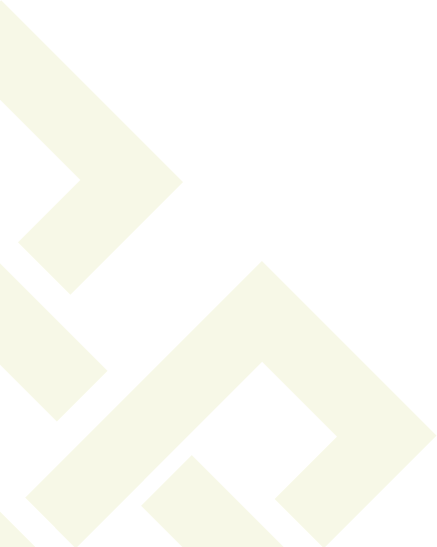 Bruno Mars – Locked out of heaven 
 “Open up your gates cause I can’t wait to see the light,
And right there is where I wanna stay,
Cause your sex takes me to paradise,
Yeah your sex takes me to paradise.”
Florida Whistle
Go girl you can twerk it,
Let me see you whistle while you work it,
I’mma lay it back, don’t stop it,
‘Cause I love it how you drop it, drop it, drop it on me,
Now, shawty let that whistle blow-oh, oh oh,
Yeah, baby let that whistle blow-oh oh!
Can you blow my whistle baby, whistle baby
Let me know,
Katie Perry – Last Friday Night 
Barbie’s on the barbeque, Is this a hickie or a bruise?
Pictures of last night ended up online, I’m screwed,
Oh well, it’s a blacked out blur, but I’m pretty sure it ruled.
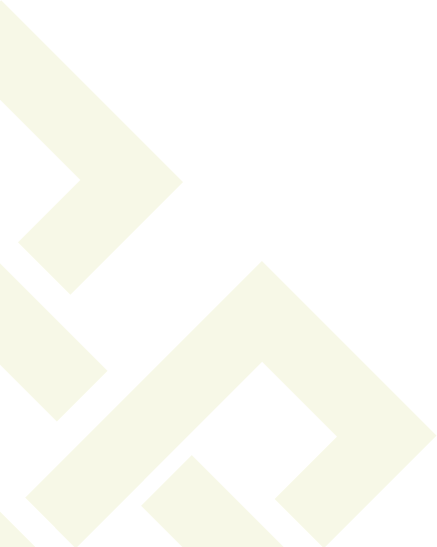 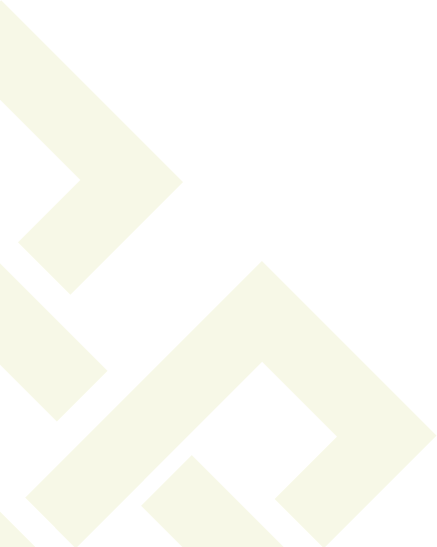 Where do children and young people learn about Relationships Education related issues?
TV				Magazines		Radio
Music videos	Gaming 		Parents	
Siblings			Peer			School
Internet		Disney			Films
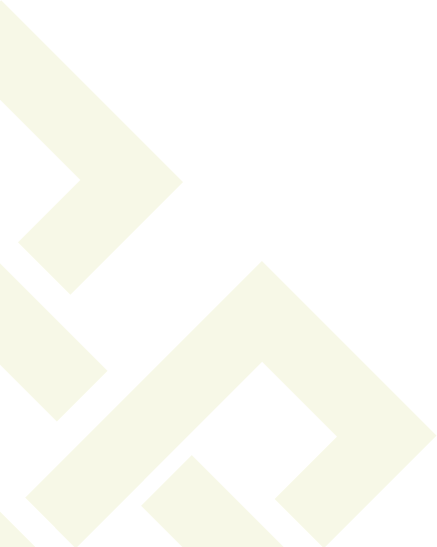 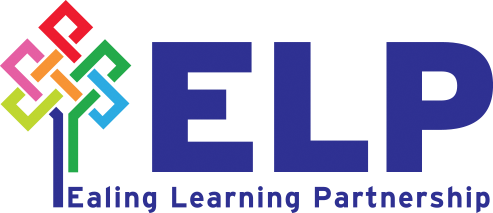 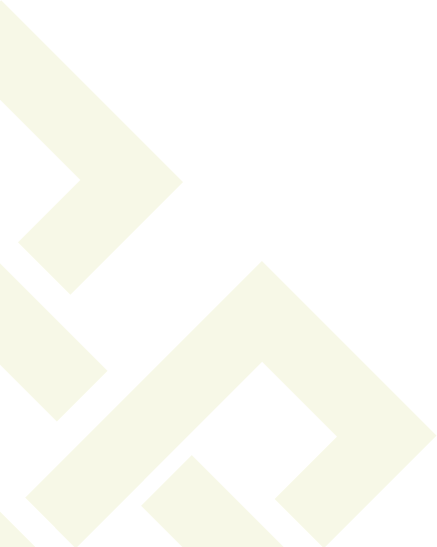 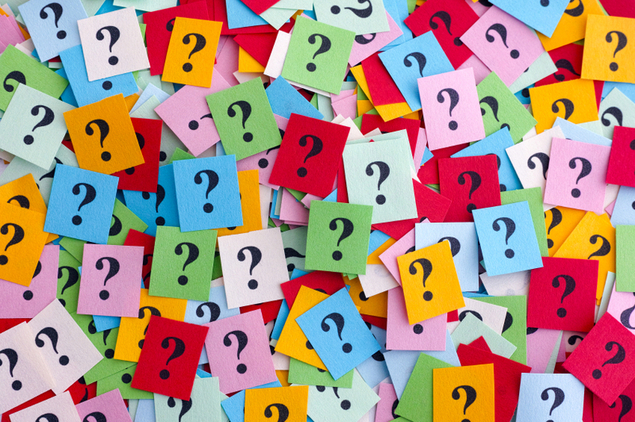 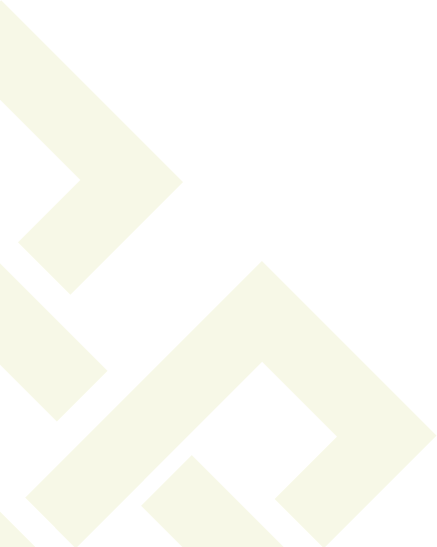 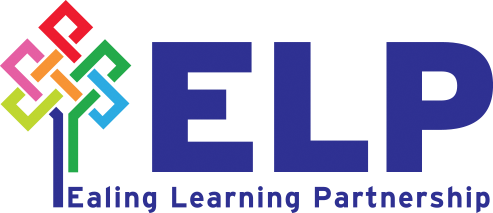 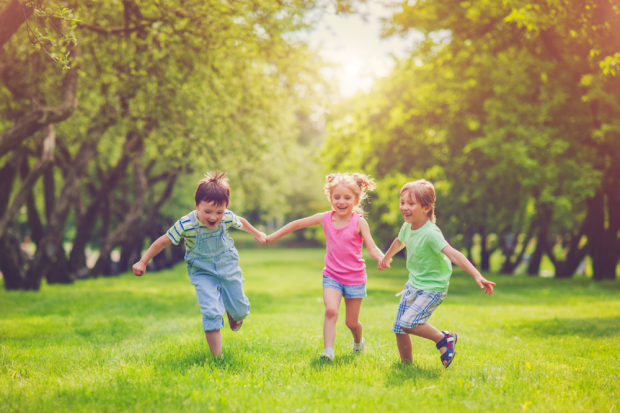 Thank 
you for attending!
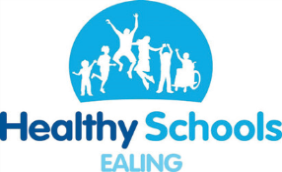 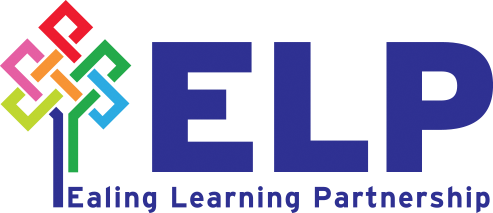 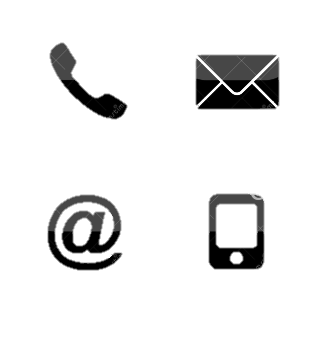 www.egfl.org.uk
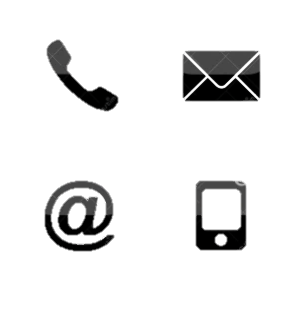 020 8825 6173
meadec@ealing.gov.uk
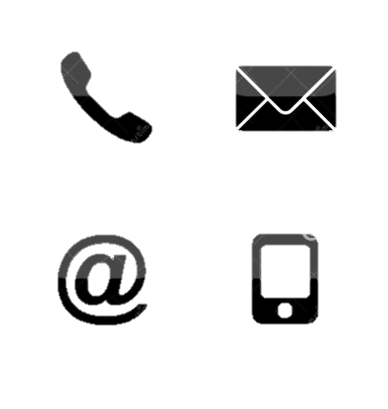